One Croydon Alliance – voluntary sector conference

22 October 2020
Page 1
Agenda
Introduction to One Croydon Alliance (5 mins, Jill Kyne)
One Croydon Alliance vision for locality working (10 mins, Neil Goulbourne & Rachel Soni)
Integrated Community Network plus and the Local Voluntary Partnership (5 mins, Rachel Flagg/ Jennifer Daniel)
Getting your views on what you’ve heard today (Ima Miah & Rachel Flagg, 25mins)
Infrastructure organisations representing the voluntary sector:
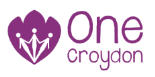 We are working together to improve health and wellbeing in our community 
One Croydon focussed initially on people aged over 65
Initiatives included setting up the LIFE team, GP huddles, telemedicine
The Alliance has now extended its remit to consider the health needs of people of all adultsin the borough and eventually the whole population
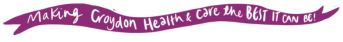 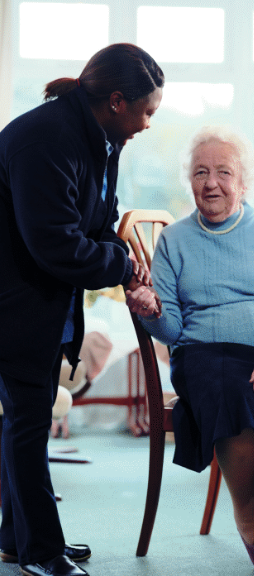 A joined-up approach for people in Croydon

The One Croydon Alliance began delivering real benefits to people in our borough since 2017 

Formal partnership between Croydon GP Collaborative, Croydon Council, CCG, CHS, SLAM, and Age UK Croydon

Increasingly coordinating our care and support for the borough
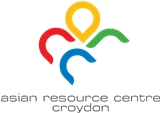 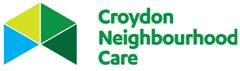 Award-winning Alliance praised for  ‘system-wide leadership' and having a 'real impact' in improving peoples’ lives

Rated “GOOD” by the Care Quality Commission for LIFE community reablement service
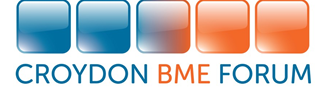 Croydon is a forerunner in collaborative working
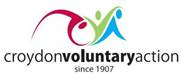 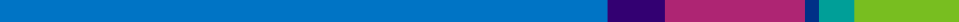 Vision for locality working
Strengths of the partnership:
Infrastructure organisations who represent many voices from across the voluntary sector in Croydon
Vibrant Local Voluntary Partnerships who understand local needs
A Shadow Health and Care board

Areas we want to develop with the voluntary sector:
Integration & Localities
Public services get better results by ‘working with’ rather than ‘doing to’ people, drawing on the strengths of individuals and communities to improve outcomes.
Underpinned by ‘Total Place’ an approach that focuses on public services working together for residents, in localities designed around an evidence base of need.
To change the way we work right across the system and throughout, our emphasis on investment in early intervention and prevention.
To target and join up information, advice and guidance, reducing duplication making it simpler for residents to access the support they need.
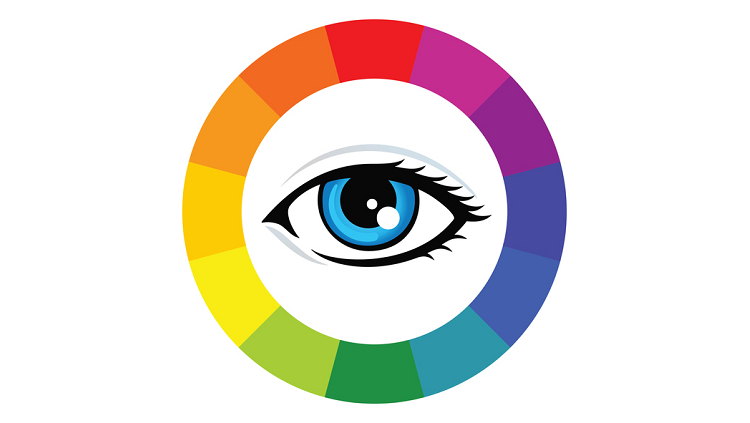 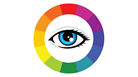 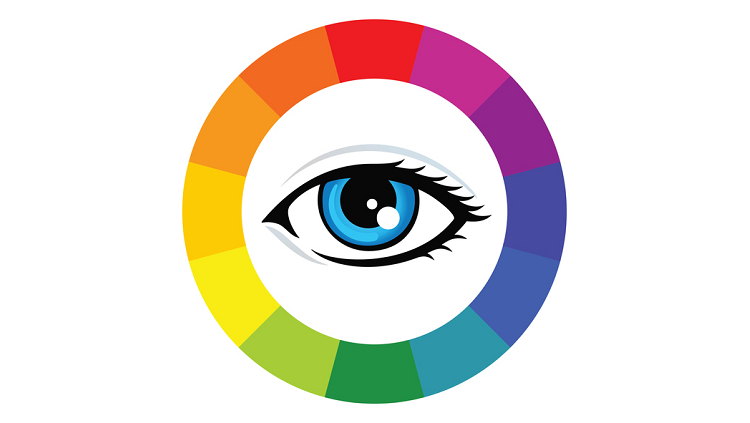 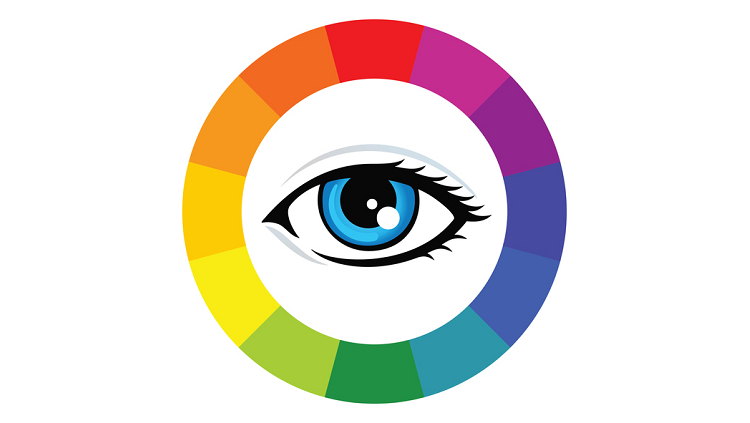 Welfare & Benefits Officer
The language of localities is important – Croydon Borough, 
3 Areas, 6 Localities, 16 Places
Localities 5 Principles
2. PREVENT ISSUES BECOMING PROBLEMS
3. MOVE SERVICES CLOSER TO RESDIENTS
5. INVOLVE RESIDENTS & COMMUNITIES
4. FOCUS ON COLLABORATION
1. USE OF DATA &
EVIDENCE
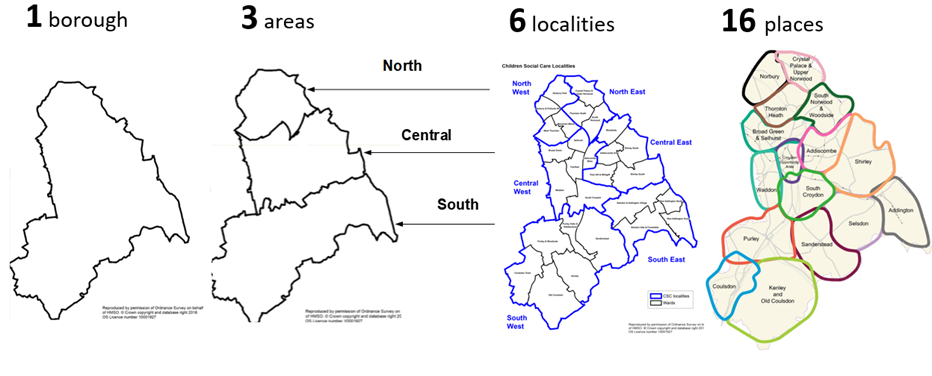 Front Doors
Safeguarding
Multi-Disciplinary Locality  Team – North West 

VCS – BLOCK LVP 
VCS – SPOT (DP/PHB)
Multi-Disciplinary Locality  Team – North East 

VCS – BLOCK LVP
VCS – SPOT (DP/PHB)
Description: 
Locality MDT - Statutory workforce 
(social care, community health, primary care, housing, mental health, gateway) 


Voluntary Sector block contract including network of provision VCS orgs for the needs in that locality commissioned through: 
Block contract (CCG and Council funded) 
Spot Purchased as part of care package with direct payment and personal health budget (e.g. at talking point)
Digital Solutions
Digital Solutions
Multi-Disciplinary Locality  Team – Central West 

VCS – BLOCK LVP
VCS – SPOT (DP/PHB)
Multi-Disciplinary Locality  Team – 
Central East 

VCS – BLOCK  LVP
VCS – SPOT (DP/PHB)
Digital Solutions
Digital Solutions
Multi-Disciplinary Locality  Team – 
South West 

VCS – BLOCK  LVP
VCS – SPOT (DP/PHB)
Multi-Disciplinary Locality  Team – 
South East 

VCS – BLOCK LVP
VCS – SPOT (DP/PHB)
Strengths Based Practice
Community Partnership – Block Contract Example (Network of VCS Orgs)
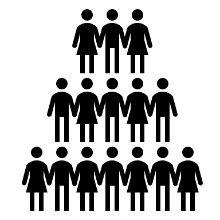 Digital



System
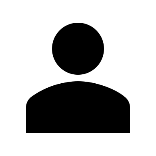 Volunteer Befrienders 
(CVA, Age UK, Council Helpline)
Companionship
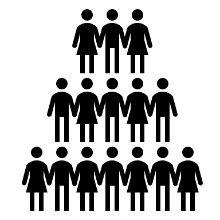 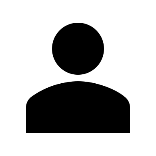 Community Connectors 
(CVA, ABCD Team)
Social Activities
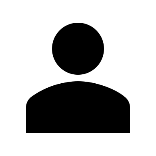 Mutual Aid Volunteers (Covid 19, Mutual Aid)
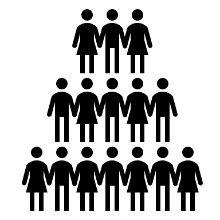 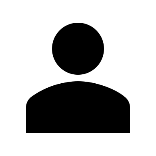 Food Bank Volunteers (Croydon Foodbank Network)
VCS Specialist Services
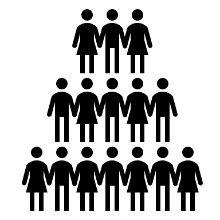 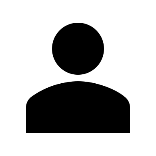 Social Prescribing Link Workers
(One Croydon, LW Forum)
NHS Support
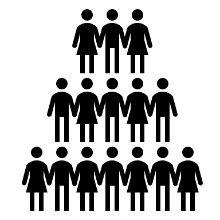 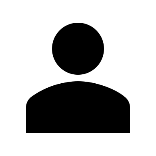 Enterprise Hub
(CVA Hub)
Locality Statutory MDT
Features of Integrated Community Network and learning
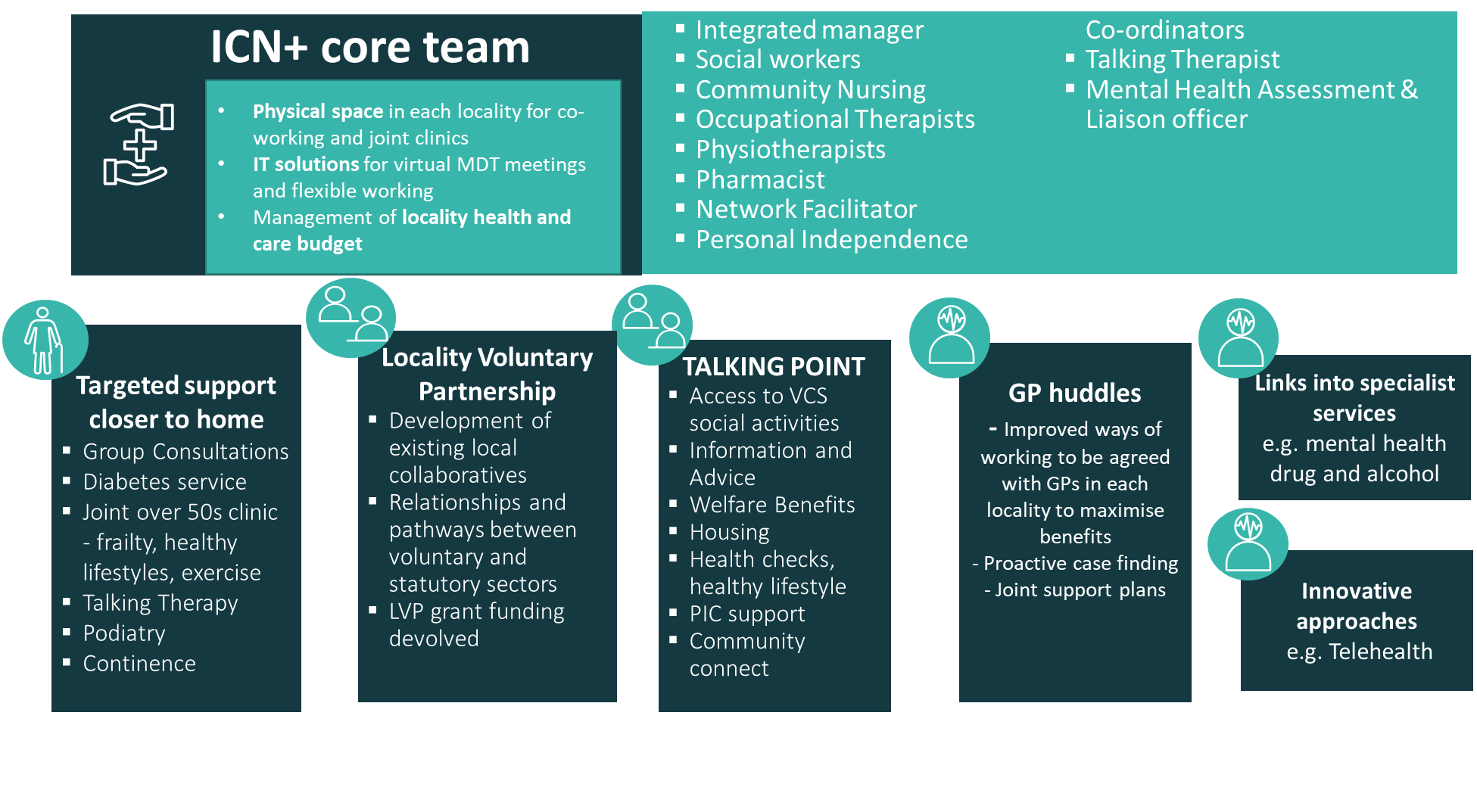 Question and Answer session with One Croydon
Discussion and feedback from voluntary sector partners on what you have heard today:

1. What do you think about what you’ve heard today?
2. What are the challenges and opportunities for locality working?
3. How can One Croydon support the Local Voluntary Partnerships?
4. How does One Croydon ensure that all voices are heard from the voluntary sector?


We would like to hear from you and welcome more comprehensive feedback, please contact the programme team: one.croydon.alliance@croydon.gov.uk